LA CHIMIE PHYSIQUE
Chapitre 6
L’état solide
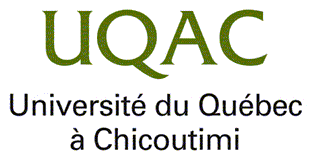 Guy COLLIN, 2014-12-28
L’état solide
Il est caractérisé par la proximité des atomes, des molécules : ils ou elles se touchent dans un arrangement fixe.
On distingue :
L’état amorphe : absence d’organisation spatiale des éléments constitutifs ;
L’état cristallin : présence d’une organisation spatiale des éléments constitutifs de haut niveau ;
L’état vitreux : sorte d’état intermédiaire entre les deux précédents (liquide gelé) ;
Comment caractériser ces états ?
L’état cristallin
Il est caractérisé par un empilement géométrique qui se répète dans l’espace.
Cette répétition se répète dans chacune des trois directions du trièdre de référence spatiale de manière indépendante.
Il existe en tout 230 manières d’empiler des motifs moléculaires dans l’espace : ce sont les 230 structures cristallines.
z
b
a
y
O
g
x
La classification des structures cristallines
En tenant compte des éléments de symétrie, on peut regrouper les 230 motifs en 32 classes.
Ces 32 classes peuvent se résumer en 6 systèmes cristallins.
Chaque système est défini par 3 axes et 3 angles compris entre ces axes.
Les 7 systèmes cristallins
Les 7 systèmes cristallins (suite et fin)
Les 14 réseaux de BRAVAIS
Les 14 réseaux de BRAVAIS (suite et fin)
c
a
b
g
b
a
Les 7 structures simples
Cubique simple.
Quadratique. simple.
Hexagonal.
Orthorhombique.
Monoclinique.
Triclinique.
Rhombohédrique.
1 atome par motif.
c
a
b
g
b
a
Les 3 structures centrées
Cubique centré (c.c.).
Quadratique centré.
Orthorhombique centré.
2 atomes par motif.
c
a
b
g
b
a
Les 2 structures à 2 faces centrées
Orthorhombique.
Monoclinique.
2 atomes par motif.
Les 2 structures à toutes faces centrées
Cubique simple (c.f.c.).
Orthorhombique.
4 atomes par motif.
Les empilements de sphères
B
A
Type A B A B : h.c.
Type A B C A B C : c.f.c.
L’empilement A B C A B C
Avec une bonne imagination on voit bien l’empilement perpendiculaire à l’axe d’ordre 3 du système cubique à faces centrées.
a
L’empilement des sphères
Empilement cubique simple :
volume du cube :  V = a3
volume d’une sphère :          V' =  4/3 p (a/2)3
Volume occupé : 		V' /V  =  p/6 = 0,5236
 Volume vide : 0,4764
L’empilement des sphères
Empilement cubique centré (c.c.) :
Volume occupé :    V' /V  =  0,6802
 Volume vide : 0,3198
Empilement cubique à faces centrées (c.f.c.) :
Volume occupé :    V' /V  =  0,7404
 Volume vide : 0,2596
Empilement hexagonal compacte identique à celui du c.f.c.
L’anisotropie
Seules les substances qui cristallisent dans le système cubique ont des propriétés équivalentes dans les trois directions : elles sont dites isotropes.
Les autres présentes des propriétés anisotropiques. Les propriétés sont différentes sur chacun des axes :
L’indice de réfraction.
La conductivité thermique.
Le coefficient de dilatation linéaire.
La résistance électrique …
Les cristaux uniaxiaux, biaxiaux
Certains systèmes ont deux axes identiques. Ils ont deux indices de réfraction différents.  Ce sont les cristaux uniaxiaux.
Ce sont les systèmes quadratiques et hexagonaux 
Les systèmes qui ont trois axes différents ont trois indices de réfraction différents.  Ce sont les cristaux bi axiaux.
Ce sont les systèmes orthorhombiques, monocliniques et tricliniques.
Exemples de cristaux uniaxiaux
Indice de réfraction de composés biaxiaux
Cl-
Cl-
Cs+
Na+
CsCl : c. c.
NaCl : c. f. c.
Structure cristalline ionique
Le carbone (tétraédrique)
Structure covalente
I2
0,35 nm
0,14 nm
Carbone graphite et carbone diamant
100
55-57
14-16
41-43
Le diamant : coupe « royale »
Le polymorphisme
Température de transition sous 1 atm.
Indice de réfraction des solides : une mesure rapide par immersion
On immerge le solide dans un liquide transparent et dans lequel le solide est insoluble.
Lorsque le liquide et le solide ont le même indice de réfraction les rayons lumineux traversent les milieux sans être déviés.
On dispose d’une liste quasi illimitée de liquides dont l’indice de réfraction couvre une gamme relativement suffisante.
Liquides pour la méthode d’immersion
C
D
B
Défauts dans les cristaux
Défauts de points :
A: lacune
B: atome interstitiel
C: impureté de substitution
D: impureté interstitielle
A
A
B
Défauts dans les cristaux
Défauts de ligne :  A: dislocation coin et B: dislocation vis.
Déplacement sous l’effet d’un cisaillement
Joints de grain
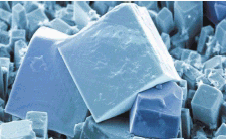 Polycristaux de NaCl
Capacité calorifique des solides
Loi de DULONG et PETIT :
Cette loi n’est valide qu’à la température ambiante.
Exception : les éléments légers (C, Be …).
Loi de DEBYE : Cv dépend de la température.
À basse température :
  est la température de DEBYE.
Loi de DULONG et PETIT pour les corps simples
Loi de DULONG et PETIT pour les corps composés
CV (J/mol)
25
Loi de DEBYE à basse température
10
1,0
0
1,5
T / 
0,5
Cv  =  f (T)
CV (J/mol)
25
cuivre
carbone
10
1000
0
1500
T (K)
500
Cv  =  f (T)
Température de DEBYE
* Équation générale de DEBYE.
** Équation réduite pour les basses températures.
Relations entre point de fusion et structure d’un solide
Il n’existe pas de règle générale.
En général, la température de fusion, Tf, augmente lorsque :
La masse du composé augmente ;
La symétrie du composé augmente ;
Le moment dipolaire du composé augmente.
0
Tf (ºC)
- 40
- 80
- 120
- 160
Nombre d’atomes de carbone
6
10
2
14
8
Tf des alcanes linéaires
Tf (ºC)
180
160
140
120
Nombre d’atomes de carbone
6
10
2
14
8
100
a
b
Tf des diacides
Thermomètre
Liquide
Eau
Solide
Le test de fusion sous eau
Ce point est aussi appelé le point intertectique.
Il est applicable à un corps insoluble dans l’eau.
On immerge le solide dans l’eau et en élevant la température du bain, on mesure la température de fusion du solide.
Le point semitectique
Ne pas confondre point intertectique et point semitectique.
Le point semitectique correspond à la fusion d’un composé hydraté.
Son point de fusion est différent du constituant pur.
Exemple : la codéine hydraté, C18H21NO3, ou encore la morphine-3-méthyle éther
Tfus : 65 °C;   Tfus codéine pure : 156 °C
Les propriétés mécaniques du solide
L’étirement sous contrainte : le module d’YOUNG.
L’essai de dureté BRINELL, VICKERS, ROCKWEll,…
 L’essai de résilience (mouton de Charpy).
…

D
F
F
Le module d’YOUNG
L’étirement D est proportionnel à la contrainte F.
Le matériel reprend sa longueur initiale après disparition de la contrainte.
Le module d’Young est égal à la force qui fait doubler la longueur du matériel.
Note :  En général, le matériel se rompt avant de doubler de longueur
Tête mobile
Extensomètre
Éprouvette
Contrainte
Module d’Young
Déformation
L’essai de traction
Quelques valeurs du module d’YOUNG
L’échelle de MOHS
Force F
D
d
Les essais de dureté
Essai BRINELL : HB
Force F maintenue pendant 15 à 30 s sur l’éprouvette
HB =
2 F
p D – (D –   D2 – d2)
Les essais de dureté
Essai VICKERS : HV
Force F
Indenteur en diamant de base carrée :
136 °
d
Hv =  1,854 F / d 2
Dureté BRINELL  HB
Tiré de :  http://www.obd.fr/parquet_massif/
Dureté Vickers  HV
H
h
Support
La mesure de la résilience K
Schéma de l’appareil appelé «mouton-pendule de CHARPY»
K = M g (H – h)
Couteau de masse M
Les cristaux
Les molécules individuelles s’associent dans diverses formes cristallines.
Ces structures présentent des périodicité selon trois axes spatiaux Ox, Oy et Oz.
Les éléments de symétrie qui se retrouvent dans les cristaux sont d’ordre 1, d’ordre 2, 3 4 et 6, jamais d’ordre 5 ou d’ordre supérieur à 6.
Les arrangements possibles forment 230 structures cristallines différentes qui peuvent se regrouper en 14 réseaux de Bravais et 7 systèmes.
Les quasi cristaux
L’étude d’un mélange d’aluminium et de manganèse a permis à Dan SHECHTMAN, prix Nobel 2011, d’observer des structures non conventionnelles.
Découvertes en 1982, ces structures comportent des axes de symétrie d’ordre 5, donc en désaccord avec les fondements de la cristallographie.
Ces structures n’ont pas de périodicité spatiale.
On a récemment découvert dans une rivière russe des minéraux avec ce type de structure.  Les superbes mosaïques du palais de l’Alhambra à Grenade constituent d’excellentes reproduction de ces quasi structures.
Une image vaut mille mots
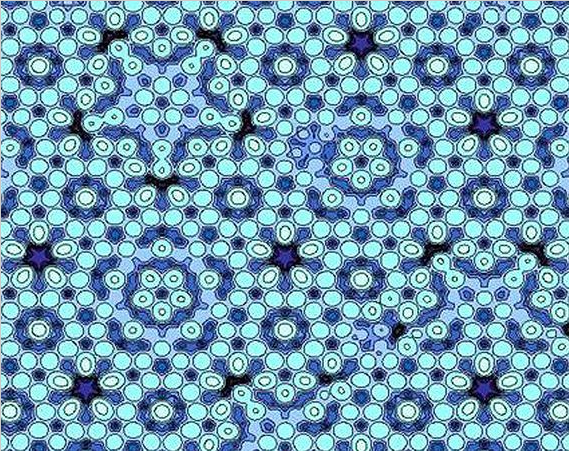 Source: http://news.nationalgeographic.com/news/2011/10/pictures/111005-nobel-prize-chemistry-quasicrystals-schechtman-science/
Conclusion
L’état solide est fortement marqué par l’état cristallin : la répétition périodique dans les trois directions de l’espace d’un même motif.
Il existe un total de 230 combinaisons de structures différentes.
La structure la plus compacte est celle du c.f.c. et de l’hexagonal compact.
Certains cristaux très peu symétriques ont des propriétés différentes selon chacun des trois axes.
Conclusion
La loi de DULONG et PETIT indique que les solides monoatomiques ont la même capacité calorifique molaire à volume constant. 
Cette loi expérimentale doit être revu à la lumière de l’importance de la température : loi de DEBYE.
Par ailleurs, il ne semble pas y avoir de corrélation simple entre la température de fusion et les caractéristiques moléculaires des solides.